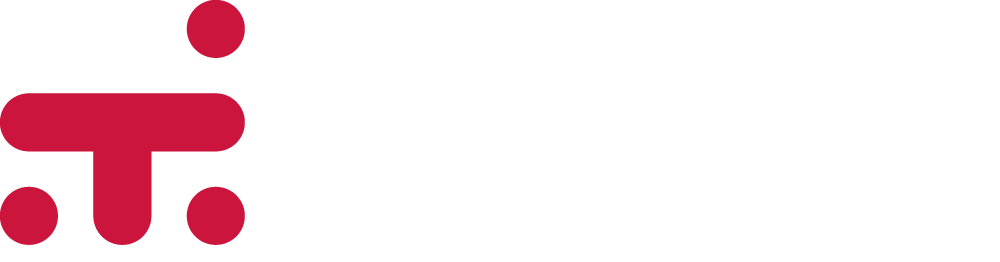 19.03.2024
Pracovní skupina  Veřejná prostranství, památky kultura a cestovní ruchITI Českobudějovické aglomerace08. 10. 2024
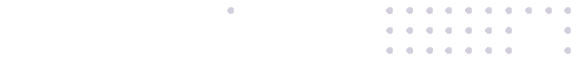 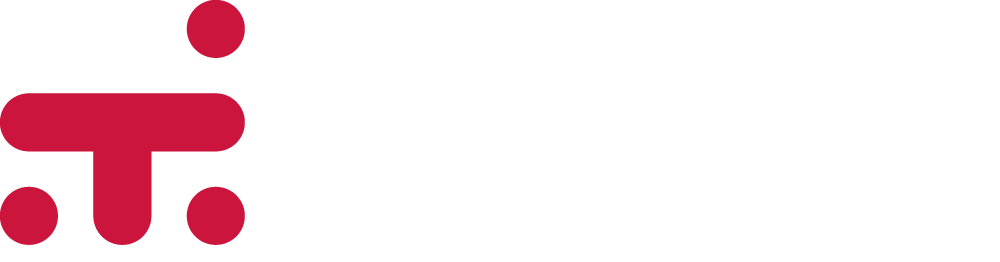 Aktuální stav přípravy a realizace projektů v aktivitě Veřejná prostranství
Revitalizace náměstí Míru v Lišově, Město Lišov -  12/2027
Revitalizace prameniště a veřejného prostoru okolí kaple Panny Marie Lurdské v Hrdějovicích na Těšíně, Obec Hrdějovice - 12/2024
Mahouš – Stavební úpravy návsi II. etapa – východní část, Obec Mahouš - 12/2025
Veřejné prostranství obce Planá, Obec Planá – 06/2026
SM ČB :
 Sluneční ostrov-Jiráskovo nábřeží, České Budějovice – 12/2025
Senovážné náměstí v Českých Budějovicích – 12/2027
Park Háječek – 12/2026
Park Čtyři Dvory – 12/2024
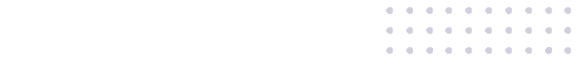 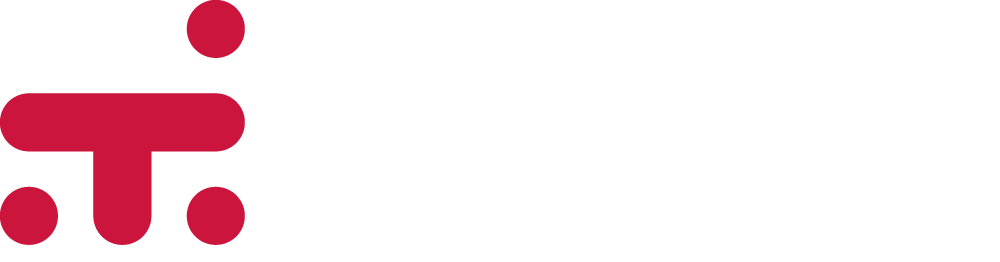 Aktuální stav přípravy a realizace projektů v aktivitách Památky a Muzea
Kostel sv. Prokopa a sv. Jana Křtitele – oprava fasády, interiéru, krovu a střechy, Římskokatolická farnost – 12/2025
Oprava střechy presbytáře a fasád Katedrály sv. Mikuláše - Římskokatolická farnost – 12/2025  
Návštěvnické a vzdělávací centrum v areálu NKP Rodiště Jana Žižky v Trocnově, Jihočeské muzeum v Českých Budějovicích – 12/2025
Muzejně expoziční část s depozitářem v areálu NKP Rodiště Jana Žižky v Trocnově, Jihočeské muzeum v Českých Budějovicích – 12/2025
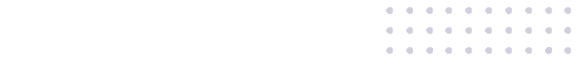 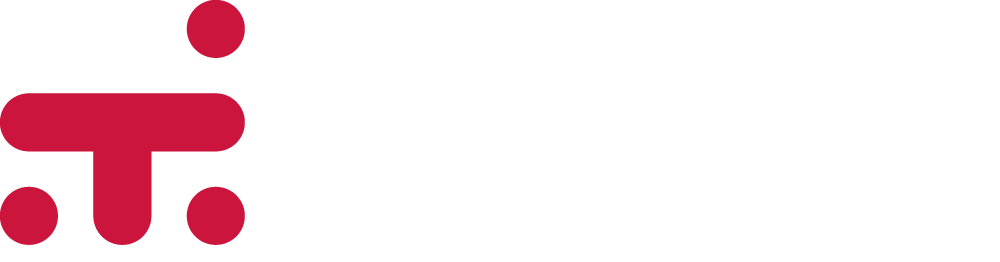 Aktuální stav přípravy a realizace projektů v aktivitě Cestovní ruch
Centrum současného umění a architektury -  TIC,  SM ČB – 12/2025
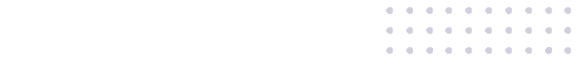 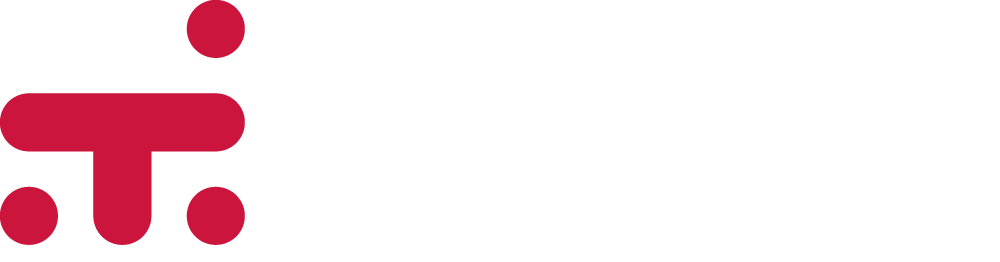 3.	Změna PR – vyřazení 4 projektů a navýšení alokace 2 projektu
Usnesení č. 1/2024
Pracovní skupina schvaluje vyřazení projektů
Park Dukelská
 Park Mánesova-Čechova
Zátkovo nábřeží
Park za školou T. G. Masaryka - zelenomodré srdce Nového Vráta
z programového rámce v Opatření Veřejná prostranství, památky, muzea a cestovní ruch.(Pro/Proti/Zdržel se)
Usnesení č. 2/2024
Pracovní skupina schvaluje navýšení alokace projektů Sluneční ostrov-Jiráskovo nábřeží, České Budějovice a Senovážné náměstí v Českých Budějovicích ve výši alokace vyřazených projektů dle Usnesení č.1/2024. 
/Proti/Zdržel se)
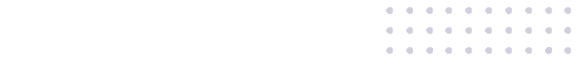 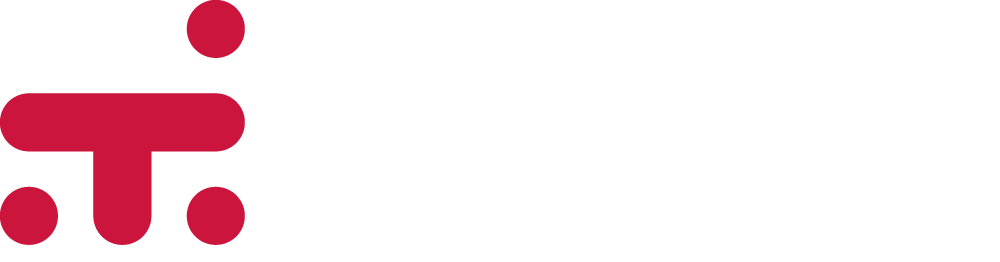 Děkuji za pozornost
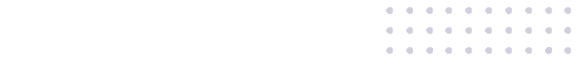